Создание модели лука
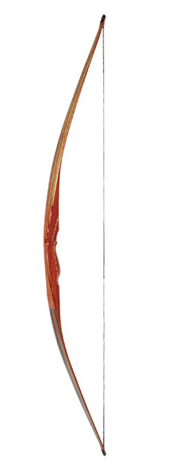 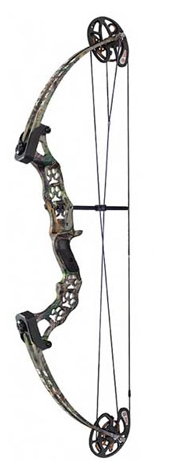 Выполнила
Студентка 4 курса,
Кафедры
«Теоретическая механика», 
Фролова Ксения
Рассматриваемые типы луков
Классический лук
Блочный лук
Конструкция блочного лука
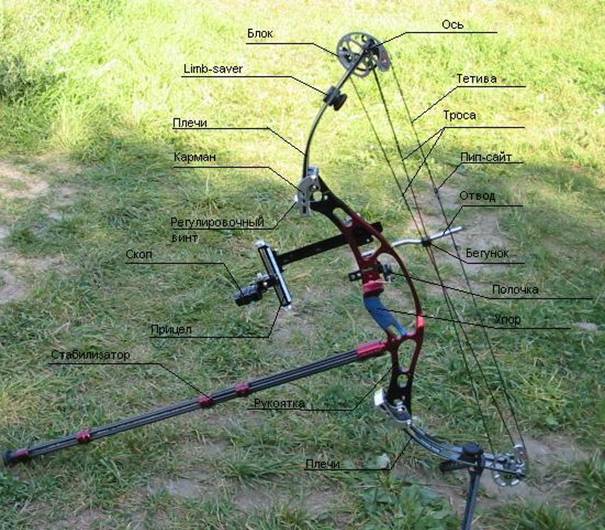 Принцип работы
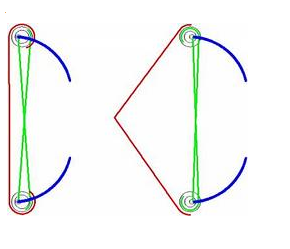 Принцип работы блочного лука
Полиспастная система
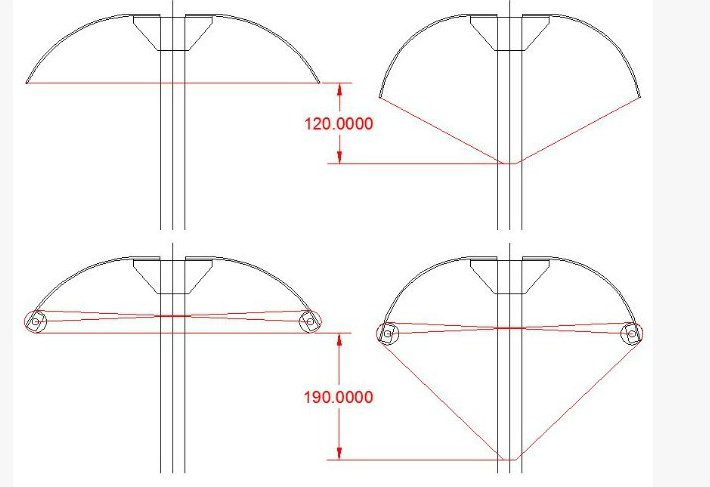 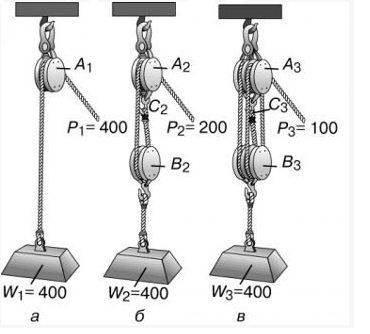 Принцип действия блока и полиспаста
Сравнение полиспастной системы с обычными плечами
Типы систем эксцентриков
Независимые эксцентрики
Бинарные эксцентрики
Модель: плечи – упругие стержни
Нахождение формы дуги стержня в начальный момент
Нахождение формы дуги стержня при оттягивании тетивы
Выявление зависимости силы натяжения тетивы от смещения
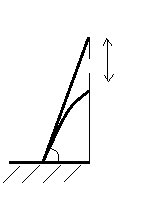 Система уравнений для нелинейной задачи
Линейная задача
План работы
Модель лука (1) : плечи – жесткие стержни, соединенные пружиной 
Динамическая кривая
Дальность полета стрелы
Экспериментальная динамическая кривая прямого лука
Нахождение жесткости, удовлетворяющей полученной модели лука (1)
Сравнение мощностей прямого лука и лука с жесткими стержнями
Модель лука (2): плечи – упругие стержни, соединенные рукоятью. Линейная постановка задачи.
Форма прогиба плечей лука в момент натяжения тетивы
Форма прогиба плечей лука в момент оттягивания тетивы
Динамическая кривая
Дальность полета стрелы
Сравнение динамической кривой с полученной экспериментально
Модель лука (3): плечи – упругие стержни, соединенные рукоятью. Нелинейная постановка задачи.
Угол поворота плеча лука
…
Модель блочного лука
…